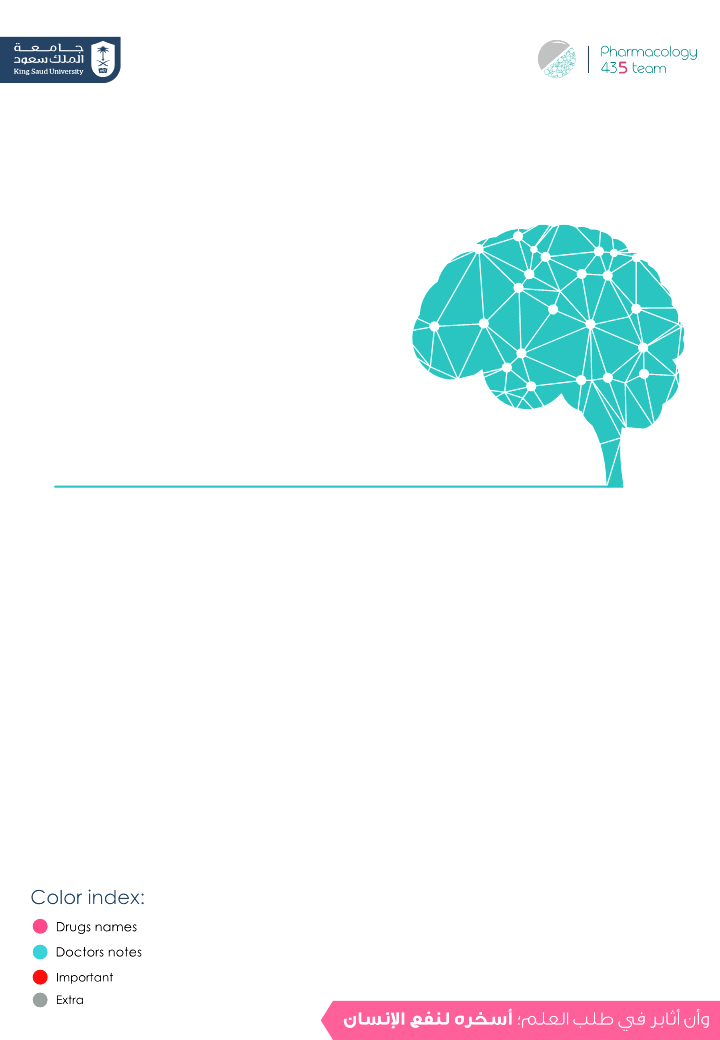 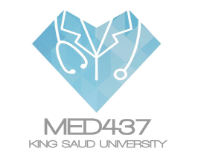 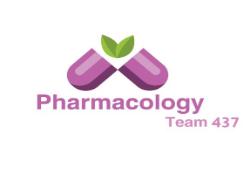 Drugs used in depression Old & New
Depression
[Speaker Notes: added missing lines:

Changes in mood are associated with depression and/or mania.

Disorders of mood rather than disturbance in thought or cognition.

Incidence: Depression is a chronic and recurrent illness that can affect at least 20% of the population at some period in their lifetime.

An estimated 35-40 million Americans living today will suffer from major Depressive Illness during their lives.

Cost: 15-35 billions $ / year in USA only.]
Classification of Depression
Other forms of depression:
According to
 type:
According to severity of symptoms:
1. Mild depression self-limiting
2. Moderate depression difficulties at home and work
3. Severe depression serious, associated with suicidal thoughts
1.Psychotic
depression
2.Postpartum depression
3.Atypical depression
1- Unipolar depression (major depression):
2- Bipolar depression (manic-depression):
-mood swings are always in the same direction (depression) 
-About 75% of cases are non-familial
accompanied by symptoms of anxiety and agitation
Associated with stressful life events
-25% familial
unrelated to external stresses.
 endogenous depression
-In which depression alternates with mania -It is mainly hereditary and appears in early adult life
Just read it !!
Loss of energy and interest
Diminished ability to enjoy oneself.
Decreased -or increased- sleeping or appetite.
Difficulty in concentrating; indecisiveness; slowed or fuzzy thinking.
Symptoms of Depression
Exaggerated feelings of sadness, hopelessness, or anxiety.
Feelings of worthlessness.
Recurring thoughts about death and suicide.
If most of these symptoms last for two weeks or more, the person probably has Depressive illness
causes mood swings creating periods with the following symptoms:
A high energy level with decreased need for sleep.
Unwarranted or exaggerated belief in one's own ability.
Symptoms of Mania
Extreme irritability.
Rapid, unpredictable emotional changes.
Impulsive, thoughtless activity, with a high risk of damaging consequences (i.e., stock speculations, sudden love affairs, etc.).
[Speaker Notes: added symptoms of mania]
Biochemical Theory of Affective Disorders
5-HT deficiency
may cause the sleep problems (Insomnia), irritability and anxiety associated with depression
NE
Affective disorders
→ ↓ serotonin
Mania
Drugs that↓NE
Depression
NE
Drugs that↑NE
Treatment
which regulates mood. alertness, arousal, appetite, reward & drives, may contribute to the fatigue and depressed mood of the illness
Decreased level of NE
However, dopamine  is important for pleasure,
sex & psychomotor activity.
the neurotransmitters (serotonin, dopamine,NE) are low they cause depression,so we need to increase the level of the neurotransmitters to treat it.
What  are the features of drugs that should be used for treatment of Depression? → Simply to increase the levels of these amines
- What is the evidence to support this theory ?
Amphetamine make you alert it called”student drug” causes mania while reserpine antihypertensive it deplete NE storage in your body   and methyldopa produce antihypertensive decrease NE  
depression (these drugs depletes NE and dopamine storage).
Reserpine: antihypertensive causes depression because it lowers the monoamines in the synaptic cleft.
Amphetamine: drugs of addiction, release amounts of monoamines so causes mania and psychosis.
Antidepressants
Sites of Action for Antidepressants:
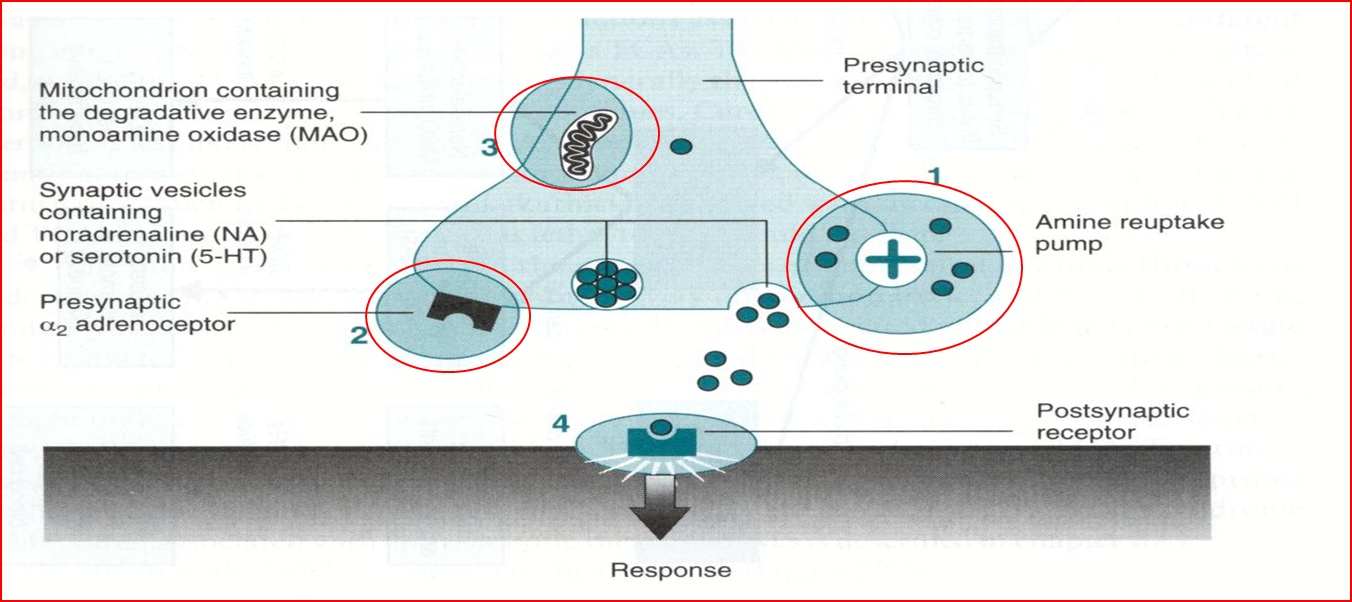 MAO metabolism degrdition to serotonin ,NE,Dopamine
1- Monoamine (NE or/and 5-HT) reuptake pump inhibitors

2- Blockade of presynaptic a2 receptors

3- Inhibition of MAO enzyme
Drugs that block the reuptake of NE and 5-HT
e.g. Most tricyclics 
(old Antidepressants)
Fluoxetine; Paroxetine; Sertraline; Citalopram (New Antidepressants)
Drugs that selectively block reuptake of 5-HT (SSRIs) (most common)
Classification of antidepressants based on site of action
e.g.:
 Mirtazapine
 Mianserin
Drugs that Block Presynaptic α2- adrenoceptors
MAOIs, Phenelzine, Tranylcypraine, Moclobemide
(old Antidepressants)
Drugs that Inhibit MonoAmine Oxidase
this table contain both old & new antidepressant drugs
[Speaker Notes: serotonin reupatke enhancer is mentioned only in females slides]
Slow onset of action
Antidepressants do not act immediately (show clinical effects after 3 weeks) indicating that secondary adaptive changes must occur before the benefit is gained.
The most consistent adaptive change seen with antidepressant drugs is the downregulation (Number of receptors decreases) of beta-, alpha-2 and 5-HT2 receptors these receptor up-regulated in depressed patients .
Desensitization (down-regulation) of β- adrenoceptors (decrease c-AMP) is very important and is related to clinical response that’s why antidepressants take 3 weeks to show effect .
Old Antidepressant
The oldest one
Tricyclic antidepressant
Monoamine
 Oxidase inhibitors
Tricyclic (They have characteristic three-ring nucleus:
- Imipramine 
- Desipramine
- Clomipramine
- Amitriptyline
- Nortriptyline
- Doxepin
- Trimipramine
Both TCAs & tetracyclic have the same MOA
Note: depression also comes in mild forms that do not require treatment with antidepressants. Treatment is only required to suffer from severe forms of depression mentioned above.
- Maprotiline
- Amoxapine
Tetracyclic
Drug
Mechanism
of action
pharmacological 
action
P.K
Indicatios
ADRS
Drug Interaction
C.I
[Speaker Notes: why?NA will cause vasoconstriction. note taker might mean NE]
Monoamine oxidase
MAO is a mitochondrial enzyme found in nearly all tissues, and they exist in two forms:
MAO-A: responsible for NE, 5-HT catabolism. It also metabolizes tyramine of ingested food better for depression . 
MAO-B: is more selective for dopamine metabolism these better for parkinson, they have risk factor for mania
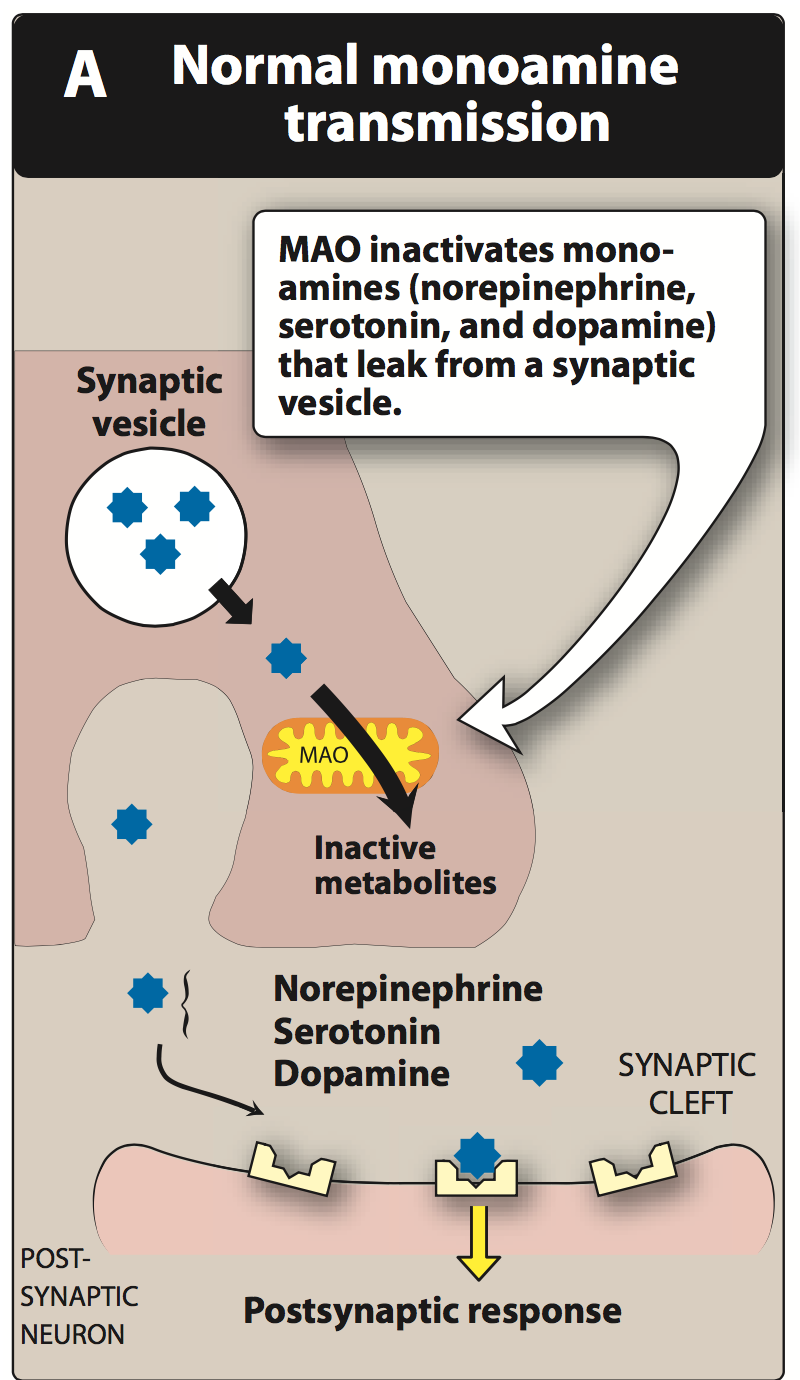 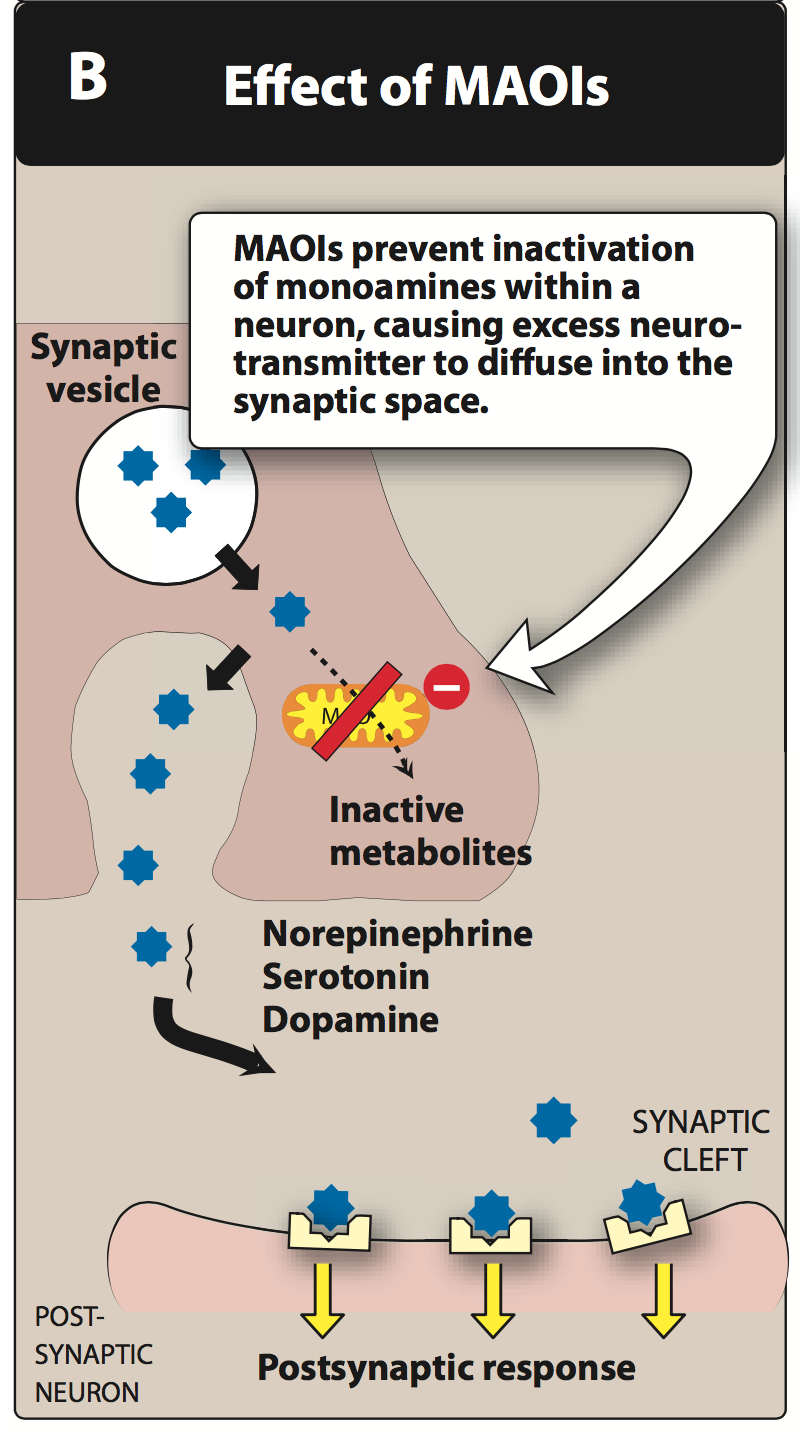 Monoamine Oxidase Inhibitors (MAOIs)
Better than non-selective
Non-Selective Irreversible
Selective
Phenelzine (Irreversible) long acting
Moclobemide (A)
The drug of choice for the depression, because it is selective & reversible
Tranylcypromine (reversible)
Selegiline (B)
→ The effect of  irreversible MAOIs persists for a period of 2-3 weeks after stopping treatment, time needed by the body to synthesize new enzyme.
Mnemonics:
- Maclobemide: maco (no more) mid (this why you won’t feel depressed but just  for a short time bc the final is coming)
- Selegiline: seleg (سليق is a soft food therefore it’s good for parkinsonism since they'll have difficulty in eating hard food)
- M letter is before S letter so M would be acting on (A) while S on (B)
Mnemonics: 
phen elzine (as the cute phen) is in a long distance relationship (long acting) w/ someone called trany
[Speaker Notes: 435 had tranylcypromine as a non-selective IRREVERSIBLE MAOI]
Drug
Type
Clinical Uses
= Low benefit/risk ratio.
ADRs
Specific ADRs for(Phenelzine):
Sexual dysfunction 
Hepatotoxicity
Drugs Interaction
MAOIs interaction with tyramine
Selective Serotonin Reuptake Inhibitors (SSRIs)
1
Noradrenergic and specific Serotonergic Antidepressant s (NaSSA)
2
- This occurs when Tyramine are taken with MAOIs
-Tyramine rich foods include old cheese, concentrated yeast products,   
 Pickled or smoked fish, Red beans, Red Wine, Chicken liver, Sausages).
-Tyramine in food is normally degraded in the in the gut by MAO-A.
-Since the enzyme is inhibited by MAOIs, tyramine from ingested food is absorbed, and then taken up into adrenergic neurons where it is converted into octopamine - a false transmitter which causes massive release of (NE) and may result in hypertensive crisis, severe hypertension, severe headache and fatal intracranial hemorrhage.

-Important Note: Moclobemide has No cheese reaction occurs with 
its use.
Serotonin-2A Antagonist and Reuptake Inhibitors (SARI)
3
Serotonin and Noradrenaline Reuptake Inhibitors (SNRIs)
4
Norepinephrine and Dopamine Reuptake Inhibitors (NDRI)
5
NE Selective Reuptake Inhibitors (NRIs)
6
New Antidepressant
The new groups are 6 in number:
New Antidepressant
1. Selective Serotonin Reuptake Inhibitors (SSRIs)
The most widely utilized class of antidepressants in clinical practice
How does this group act?
By increasing the level of serotonin (5-HT) in the synaptic gap by

inhibiting its re-uptake within the brain.

→ Block 5HT transport → ↑ 5-HT levels in synapse.
Why do we call them SELECTIVE?
Because they affect only the reuptake pumps responsible for

Serotonin only.
Examples:
Fluoxetine, Paroxetine, Fluvoxamine, Sertraline, Citalopram, Escitalopram
[Speaker Notes: beginning of lec2]
Mechanism of Action of SSRIs
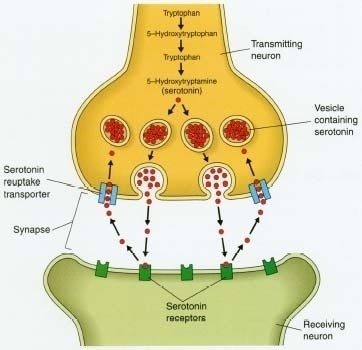 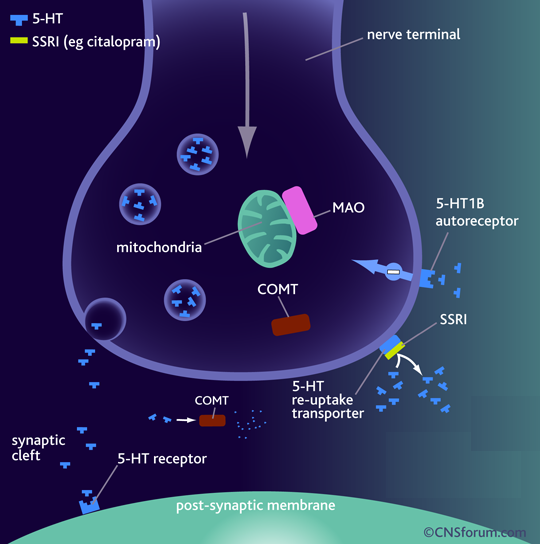 Selective serotonin reuptake inhibitors (SSRI):
 Binds to SERT→ Block 5HT transport➔ increase 5-HT levels in synapse.
They have No effect on NET (norepinephrine transporter) and they do not block mAch, H, or  a1 Adrenoceptor ➔ so no antimuscarinic nor sedative effects Except Paroxetine → has sedative & anti-muscarinic effects.
They are nearly of comparable efficacy but of preferential response in each individual (the response differ from one to another)
[Speaker Notes: SERT transporter is mentioned as 5-HT transport in boys slides]
Advantages
P.K
Indications
ADRs
Discontinuation syndrome
Drug interactions of SSRIs
Important
SSRIs are potent inhibitors of liver microsomal enzymes. Therefore they should not be used in combination with TCAs because they can inhibit their metabolism increasing their toxicity if you want to combine with tricyclic choose drug selective for NE , also if combined with non selective tricyclic it will cause serotonin syndrome.
 SSRIs should not be used in combination with MAOIs because of the risk of life-threatening "serotonin syndrome" (tremors, hyperthermia, cardiovascular collapse and death). Both drugs require a "washout" period of 6 weeks before the administration of the other.
Fluoxetine
It’s different from others members of this class in:
   1- It has a longer t1/2  (50 hrs).
   2- Available → as sustained release preparations الشركات تصنع هالنوع تجلس الجرعة لأسبوع في البداية اول ماتاكلة يعطي مفعول قوي ثمن يخف المفعول شوي شوي  → once weekly.
   3- Its metabolite norfluoxetine = potent as parent drug t1/2 =10 days.
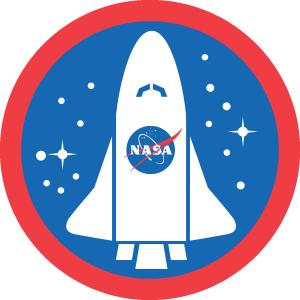 2. Noradrenergic and specific Serotonergic Antidepressants (NaSSA)
[Speaker Notes: in the table citalopram isn't available it’s from 435]
Other types of new antidepressant
6-NE selective Reuptake Inhibitors
4-Serotonin and NE Reuptake Inhibitors
5- NE and Dopamine Reuptake Inhibitors
3- Serotonin-2A Antagonist and Reuptake Inhibitors
Selective Blockage of 5HT and NE
NE and DA Reuptake Inhibitor, With No Direct Action on 5HT
Block only NET
Selective Blockage of 5HT to Reduce Depression
Venlafaxine
Bupropion
Reboxetine
Trazodone, Nefazodone
Drug
Mech. of Action
Drug
Mech. of Action
Indications
Advantages
ADRs
Clinical uses of Antidepressant Drugs
Endogenous depression → SSRIs (first choice), new generation and tricyclics can be used
1
Panic disorders (imipramine or SSRIs)
2
Obsessive Compulsive Disorders (SSRIs and Clomipramine), & Chronic pain (Amitriptyline)
3
Anorexia nervosa and Bulimia (SSRIs)
4
Schizo-Affective Disorders (Amoxapine or SSRI  + Haloperidol) → you have to give him Anti-depressant + Anti-psychosis.
5
7
9
8
10
6
Anxiety disorders (Amitriptyline)
Migraine and Anxiety & IBS (Amitriptyline)
Nocturnal Enuresis in children e.g. Imipramine
Premature ejaculation (SSRI)
Neuropathic Pain (Dual NE and 5-HT reuptake Blockers)
Prof.Yieldez notes:
Very important to know the Mechanism Of Action of each drug (antidepressant Old&New).
Q: Which one do you prefer from the MAO inhibitors?
         Moclobemide “ The Best” Why?
        Selective,reversible , Also has:
        - No severe sedative effect
        - No anticholinergic effect
        - No alpha blocking effect
                 هذا الدواء نبهت عليه بروف يلدز كثير واحتمال كبير يجي بال MCQs
Important to know drugs that works in reuptake transport , which are :
1- TCA→ work on both serotonin + NE.
2-SSAI→ work on serotonin.
3- venlafaxine→ work on serotonin + NE (more selective).
4- Reboxetine→ work on NE.
Bupropion→ work on dopamine .
Mirtazapine it’s important.
Drug
Mechanism of Action
P.K +
Drug Interaction
Indications
ADRs
C.I
Group
Drug
MOA
General Information
Indications
ADRs
Group
Drug
MOA
General Information
Indications
ADRs
Questions (old antidepressants)
MCQs
Q1/ according to symptoms classification of depression, mild depression is  ____.
A-self-limiting 
 B-lead to suicide thoughts sometimes  
C-difficulty dealing with surrounding environment.  
D-A and C.

Q2/ Type of depression associated with (mania).
A-Unipolar depression.  B-Bipolar depression.  C-psychotic depression.   D-Atypical depression.
Q3/  Hypertensive patient is under  treatment plan, she’s taking reserpine. She came to psychiatry clinic complaining of depression.
Which of the follow effect is produced by this drug?
A-blocking of Alpha receptors   B-Blocking beta receptors.   C-inhibition of serotonin effect.  D-depletion of serotonin and NE storage.
Q4/which of the following Drugs it’s mechanism of action to inhibit reuptake of serotonin and NE?                                                                                                                                                       A-moclobemid. B-Amoxapine. C-Fluoxetine.  D-venlafaxine.
Q5/ mechanism of action of TAC (tricyclic antidepressant)
A- ↓ reuptake of serotonin.  B-↓ reuptake of dopamine.   C-↓reuptake NE.   D-A&C
Q6/ True statement
A-TAC are lipophilic, excreted by kidneys.
B-TAC are lipophilic, Eliminated by Hepatic oxidation.
C-TAC are not lipophilic, excreted by kidneys.
D-TAC are lipophilic, Eliminated by hepatic demethylation.
MCQs Answers:
1-A
2-B
3-D
4-D Why? because it’s more selective 
5-D
6-B
Questions (new antidepressants )
MCQs
Q1/ which of the following drugs is SSRI (serotonin selective reuptake inhibitor)?
A-mirtazapine.  
B-Trazodone.   
C-venlafaxine.   
D-fluvoxamine
 Q2/ which of the following SSRI (serotonin selective reuptake inhibitor) has sedation and anticholinergic side effects?
A-sertraline.  
 B-paroxetine.   
C- fluvoxamine. 	
D- paroxetine and fluvoxamine.
 Q3/ which of the following SSRI (serotonin selective reuptake inhibitor) used to treat OCD?
A-sertraline.   
B-paroxetine.  
 C- fluvoxamine.   
D-fluoxetine.
 Q4/patient with premature ejaculation. What is the recommended treatment in this case?
A- drugs block 5HT2A receptor.
B-drugs block 5HT3 receptor.
C-drugs stimulate 5HT2A receptor.
D-drugs block D2 receptor.
 Q5A patient recently had stroke. And now he is on warfarin (anticoagulant medications). After 3 hours patient showed in MRI, intra-abdominal bleeding.After taking history, patient is on antidepressant medication. What do you think the drug might be?
A-Trazodone.  
 B-Reboxetine. 	
C-Nefazodone.   	
D-venlafaxine.
Questions (new antidepressants )
MCQs
Q6/ which of the following is one of the therapeutic uses of Bupropion (NDRI)?
A-Anxiety. 	
B- OCD.   	
C-seizures preventions.   
D-smoking cessation.
MCQs answer:
D
B
C
C
C
D
MCQs
SAQ
Q1/ patient with very severe depression. His uncle is an undergraduate medical student. He advised him to take Citalopram combined with Moclobemide.
Q1.1/ mention the mechanism of action of each drug?
Citalopram: SSRI.              
  Moclobemide: MAOI
Q1.2/ what will result in combining these 2 drugs?
Serotonin syndrome. marked by: tremors, hyperthermia, cardiovascular collapse and death
Q1.3/What is the recommended time to switch these drugs?
Washout period of 6 weeks 

Q2/ patient was diagnosed with medulloblastoma recently. during chemotherapy she developed nausea, then vomited. Oncologist prescribed her Mirtazapine.
Q2.1/Which type this drug belongs to?
Antidepressants
Q2.2 What is the mechanism of action behind this drug+ targeted receptors?
NASSA (noradrenalin, specific serotonergic antidepressant).
-Alpha2 receptor      -5HT2A receptor         
-5HT3 receptor                 -5HT2C receptor      	-H1 receptor
Q2.3/ Give 3 reasons why it’s preferable with Cancer patients?
1-improves appetite. 
2-increase Body weight.
3-sedation due to anti-histamine effect.
Questions
SAQ
Q1/ types of medication (According to site of action) used in depression?
1-TAC: Blocking presynaptic monoamine reuptake channel.
2-MAOI:inhibiting MAO Enzyme within presynaptic Terminal.
3-Alpha 2 blockers: By blocking presynaptic Alpha 2 receptor.
Cases
Q1/Patient was suffering from depression. His doctor prescribed antidepressant (Tranylcypromine). After two days, patient came ER by an ambulance suffering from severe hypertension symptoms. After taking History patient mention attending cheese-wine tasting party.
Explain by which mechanism the drug work and it where it takes place?
It acts on blocking presynaptic MAO enzyme.

Q1.2/Why do you think he developed hypertension in relation with patient history?
Cheese and wine contain Tyramine normally, and it’s degraded in the gut by MAO enzyme which was blocked by the Drug.

Q1.3/Which drug do you think would have been a better option for the patient, why?
Moclobemide. It does not have “cheese reaction”
Team leaders:
Ghaida Saad Alsanad 
Omar Alsuhaibani
Team Members:
Adel Alsuhaibani
Sultan Alnasser
Dawood Ismail
Abdulrahman Alaujan
Rinad Alghoraiby
Munira Alhadlg
Razan Alhamidi
Alanoud Almansour
Saif Almeshari
References:
- Doctors’ slides and notes.
- pharmacology Team 435.
Special thank for team 435
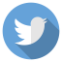 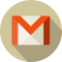 Pharm437@gmail.com
@Pharma4370